Контроль качества и анализ глазных капель
Выполнила:
ФИО
№ 31  - Ф «Фармация»
Научный руководитель:
ФИО
20__ г.
Актуальность: приготовление лекарственных форм для глаз - важный раздел аптечной технологии, требующий строгого соблюдения специальных правил. Лекарственные средства для глаз, составляющие около 10% экстемпоральной рецептуры аптек, применяются в форме глазных капель, офтальмологических растворов для орошений и мазей.
Цель исследования: 
рассмотреть препараты содержащие глазные капли.
Предмет исследования: 
глазные капли.
Объект исследования: современные препараты
глазных капель.
Методы исследования:
1. Общетеоретический.
2. Аналитический.
3. Практический.
4. Систематизация.
Задачи исследования:
1. Проанализировать литературу по данной теме.
2. Рассмотреть номенклатуру и группу глазных капель.
3. Провести анализ ассортиментной номенклатуры.
4. Рассмотреть тенденции рынка данных препаратов.
Офтальмологические лекарственные формы (ЛФ) имеют специфику использования и вытекающие из этого особенности состава и изготовления. Самой распространенной глазной ЛФ являются капли.
Глазные капли – это лекарственная форма, представляющая собой водные или масляные растворы или тончайшие суспензии лекарственных веществ, предназначенные для инстилляции (вливания) в конъюнктивальный мешок в незначительном количестве. Преимуществом глазных капель является простота их изготовления, удобство в использовании, локальность применения, скорость наступления терапевтического эффекта, биодоступность.
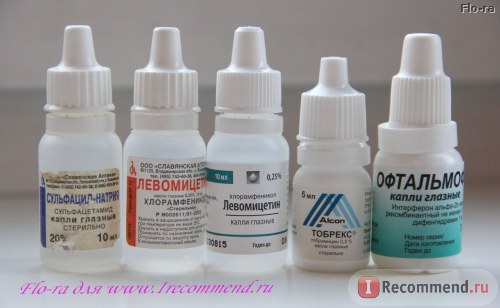 Продажа витаминных глазных капель
Наиболее продаваемыми витаминными глазными каплями является «Тауфон» (37%), затем идут капли «Офтан катахром» (24%), после «Квинакс» (23%) и наконец идут «Таурин» (12%) и «Вит А Пос» (12%).
Спасибо за внимание!